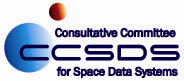 CCSDS System Engineering
Area (SEA): CCSDS Reference Architecture Plan
Peter Shames, SEA AD

1 Jul 15
1 Jul 2015
CCSDS Reference ArchitectureMotivation
CMC has been asking for a “CCSDS Reference Architecture”
CMC-A-2015-05-01
Peter Shames was requested to provide additional details (a step-by-step plan) of the RASDS Style PPT Cartoons in slide 47 of the CESG report to the CMC (with proposed start and end dates, deliverables, the experts needed, clarification of where the funding is needed [SEA, MOIMS, SOIS]) so that the CMC members can support it if and when there are additional resources available. He was also requested to provide one example of a cartoon combining MOIMS, SOIS, and CSS. 

What is a “CCSDS Reference Architecture” ?
How do all of the CCSDS standards fit together
Layered on existing SCCS-ARD / ADD work
Leverage the other ‘reference architecture” materials that do exist in MOIMS and SOIS
Phased approach, initial version based on SCCS-ADD, final more accurate one, once resources are provided


This CCSDS Reference Architecture is just one part of the overall System Architecture WG (SAWG) plan of work
1 Jul 2015
SAWG Overview Discussion
Proposed Priorities for SAWG
CCSDS Reference Architecture for CMC 
Approach: Phased, initial cartoon version based on SCCS-ADD, final more accurate one, after other work is done
How do all of the CCSDS standards fit together, the map of the territory
Work necessary ontology terms at interfaces
CCSDS XML standards 
Approach: Identify source of adequate XML schema development guidelines, develop draft and review
Adopt suite of schema analysis and validation tools
Extract set(s) of common terms as library elements
RASDS refresh, SysML/UML or not 
Approach: Re-confirm now for 2 years
Work with ISO SC-14 to define needs for operational, physical, and service viewpoints 
Complete when resources are available
CCSDS ontology (terms, definition, and relationships; glossary revision)
Approach: Complete analysis, work key issues within WG as part of CCSDS Reference Architecture
Deploy On-line; queryable, leverages RASDS & QUDV as core 
Extensible with other domain ontologies, specializations and extensions
Revised and reviewed with the other WGs
1 Jul 2015
CCSDS Reference ArchitectureApproach
CCSDS Reference Architecture features
Identify domain and service boundaries and interfaces
In the application domain, between MOIMS and SOIS
Between application domain and communication services (CSS, SLS, SIS & SEA)
The major focus should be on clear identification of functions and interfaces among elements
This should leverage RASDS, SCCS-ADD, and the ontology work
Developed in phases
First a quick and dirty ”cartoon” approach 
Then a more formal one once the RASDS, SysML foundation, and ontology is set

A draft “cartoon” approach has been produced, but resources from MOIMS & SOIS are essential for this to succeed
SOIS and MOIMS functions and services need to be elaborted and aligned
Interfaces to CSS, SLS, SIS & SEA must be documented
Working these cross area interfaces is certain to identify gaps, overlaps, and terminology issues, even if boundary issues are not a problem
1 Jul 2015
SAWG CCSDS Reference ArchitecturePlan & Workforce Estimates
CCSDS Reference Architecture 
Approach: Phased, initial cartoon version based on SCCS-ADD, final more complete version once CMC resources are provided
RASDS Style PPT cartoons: SEA/SAWG 3 WM, MOIMS 3 WM, SOIS 3 WM (European support is essential)
Develop initial overview PPT Cartoons (initial product provided, based on existing materials)
Down-select to topics and views that will be included in final product (any or all of overview, functions, services, interfaces, info model, no protocol or operations views)
Refine the models
Map SOIS and MOIMS to SCCS-ADD services (SEA lead)
SOIS O/B services (SOIS work effort)
MOIMS ground and O/B services (MOIMS work effort)
Interfaces between SOIS and MOIMS (SOIS & MOIMS work effort)
Produce a final package with agreed contents (SEA lead, with SOIS & MOIMS support)
Identify next steps to be accomplished
Present package to CESG and CMC along with plan for further work

Full SCCS-ADD style document: SEA/SAWG 9 WM, MOIMS 6 WM, SOIS 6 WM (European support is essential)
Develop outline and plan for the CCSDS Applications Architecture Document (AAD, Magenta Book)
Refine topics and views that will be included in final product (any or all of overview, functions, services, interfaces, info model)
Present AAD document outline to CESG and CMC along with plan for completion
Refine PPT Cartoons to provide visuals for the AAD
Finalize the models
SOIS and MOIMS to SCCS-ADD services
SOIS O/B services
MOIMS ground and O/B services
Interfaces between SOIMS and MOIMS
Produce draft document with agreed contents
Follow normal CCSDS practices to get document reviewed and published
1 Jul 2015
BACKUP MATERIALS
CCSDS Reference Architecture development
RASDS refresh considerations
XML Guideline creation
XML schema validation
Ontology / terminology work
1 Jul 2015
Ref Arch Contents & Coverage
Staying at SCCS-ADD level “RASDS PPT cartoons” is acceptable (and cost effective)
Assume use of SCCS-ADD as the space communications “plumbing” under MO
Make SLS, SIS, Nav & D-DOR interfaces explicit
Include security 
Develop description of SOIS – MOIMS interactions (requires MOIMS & SOIS experts)
Develop MOIMS-wide interactions and with external entities (requires MOIMS MO experts)
1 Jul 2015
CCSDS Ref Arch, Option 2Show stacks of standards and relationships
Each protocol element maps directly to one or more standards
Relations ships are explicit, show requires / provided service & interfaces
May be mapped to WG as a separate (and flexible) step
Applications layer (MOIMS & SOIS) should be built on top of this and use it
ABA
ABA
ABA
ABA Space User Node
ABA Earth-Space
Link Terminal
ABA EarthUser Node
CMD
To VC  Y
CMD
To VC X
VC Y
User File Application
VC X
Space File Application
User SPP
Application
File Secure
Space SPP
Application
File Secure
CFDP
CFDP
SPP
SPP
SDLS
F-Frame
Production
SDLS
AOS/TC
AOS/TC
F-Frame
F-Frame
VC X&Y
VC X&Y
TCP
TCP
IPSEC
IPSEC
C & S
C & S
VC X&Y
RF & Mod
RF & Mod
IP
IP
Ground-Space
CCSDS Protocols
Terrestrial
WAN
1 Jul 2015
[Speaker Notes: 12/12/12: New slide from Peter. Original slide figure title is “ABA Secure Single Link Cross Support – Forward
File, Frame & Packet”; however, the figure title in the document is “ABA Secure End-to-End Forward: ABA Agency Supporting ABA Agency”]
CCSDS Ref Arch, Option 2 Example: Mission Operations / SOIS Interfaces
Space User
Node
Earth User 
Node
SM&C MO Applications
(MAL Compliant)
SM&C MO Applications
(MAL Compliant)
Space
Link
Mission
Schedule
Execution
Flight
Dynamics
Control
Space
Schedule
Execution
Mission
Planning
Mission 
Monitor &
Control
Flight
Dynamics
Space
Monitor &
Control
MAL & Transport Adapter for SOIS
SOIS Application Support Services
SOIS Applications
(FW Compliant)
MAL & Transport Adapter for SPP, or whatever
SOIS Subnetwork Layer Services
Spacecraft Subnets & Devices
User File/Packet
Processing
RadiometricProcessing
(Real-time)
Frame
Processing
User 
Frame Processing
User Radiometric
Processing
SCCS-ADD Fwd / Ret Space Link Services
SPP over TM/TC/AOS
1 Jul 2015
[Speaker Notes: I changed the lines here from dashed to solid.
7/25: Changed to ESLT now that the term is defined before this graphic.

Note that Earth-Space Link Terminals, while shown here, isn’t mentioned in the document until section 3. In part, that’s why I’ve not adjusted the term to show as “ESLT”.]
CCSDS Ref Arch, Option 2 Example: Cross Support / Mission Operations Interfaces
ABA
ESLT
Earth User 
Node
SM&C MO Applications
(MAL Compliant)
Service
Management  (SM)Interface (I/F)
Service Management Processing
(Network Scheduling)
Mission
Schedule
Execution
Mission
Planning
User Service Management Application
(Planning & Scheduling)
SM over HTTP
User Service Monitor Data Processing
Service Management Processing
(Monitor Data)
Mission 
Monitor &
Control
Flight
Dynamics
MD-CSTS over TCP
User F-CLTU Application
(CLTU Processing)
SLE F-CLTU
Processing
MAL & Transport Adapter for SPP
F-CLTU over TCP
User Application
(Packet Processing)
SLE RCF
Processing
(Frame De-Muxing)
R-CF over TCP
User Radiometric
Data Processing
TD-CSTS
Processing
(Real-time Radiometric Data)
User RCFApplication
(Frame Processing)
TD-CSTS over TCP
Service
Delivery (SD)
Interfaces
1 Jul 2015
[Speaker Notes: I changed the lines here from dashed to solid.
7/25: Changed to ESLT now that the term is defined before this graphic.

Note that Earth-Space Link Terminals, while shown here, isn’t mentioned in the document until section 3. In part, that’s why I’ve not adjusted the term to show as “ESLT”.]
RASDS background – from the 
IEEE-1471-2000conceptual framework…
We formalize and adapt this generic conceptual
framework into one for
space data system design
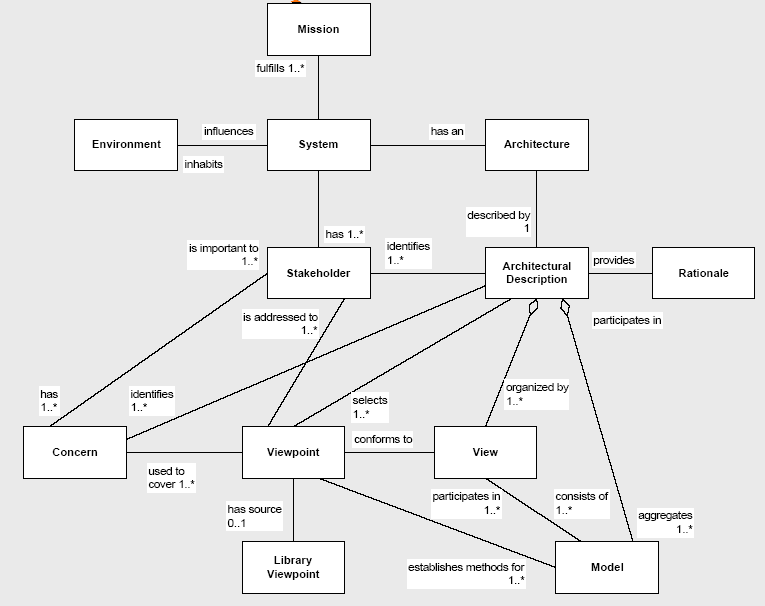 2 Mar 2015
1 Jul 2015
SC 13 / SC 14 RASDS & Ontologies
PS 11
Reference Architecture for Space Data Systems
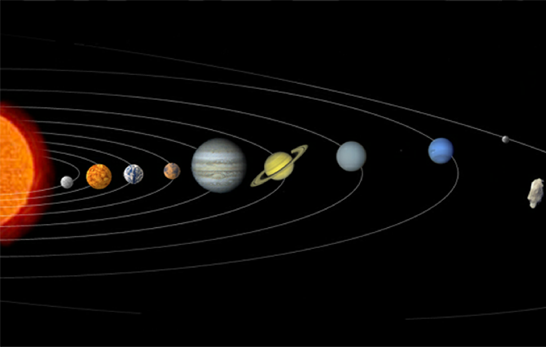 Business Concerns
Organizational perspective
Enterprise
Physical Concerns
Node & Link  perspective
Connectivity
Functional
Computational Concerns
Functional composition
Information
Data Concerns
Relationships and transformations
Protocol Concerns
Communications stack perspective
Communications
Derived from: RM-ODP, ISO 10746
Compliant with IEEE 1471 and ISO 42010
2 Mar 2015
1 Jul 2015
SC 13 / SC 14 RASDS & Ontologies
PS 12
Semantic Information Model Development Process
RASDS                                                       as Architectural                                                   Framework *
Engineering Viewpoint
System Design & Construction
Functional allocation
Distribution of functions and trade-offs
Development
Validation & verification
Enterprise Viewpoint
Organizations
People
Use Case-Scenarios
Contracts/Agreements
Connectivity Viewpoint
Connectivity 
Components & connectors
Physics of Motion
End to End View
External Forces
Performance
Functional Viewpoint
Functional Structure
Functional Behavior & interfaces
End to End View
Cross Support Service
Information Viewpoint
Information & information management
Scenarios
End to End View
Technology Viewpoint
Protocols & comm standards
End to end Information Transfer Mechanisms
Cross Support Services
Based on RMODP**
Augment to Capture:
Mission Design & Drivers
Requirements
Phases
Mission Assurance Viewpoint
 Enterprise Risks
 Cost
 Validation & verification
 Safety
 Reliability & quality
Operational
Viewpoint
Processes
Procedures
Activities, tasks, actions
Events, scenarios
Modes & states
Physical
Viewpoint
Structure
Power
Mass
Thermal
Orbit 
Propulsion
* Reference Architecture for Space Data Systems (RASDS)
** Reference Model Open Distributed Processing (RMODP, ISO 10746 spec)
2 Mar 2015
1 Jul 2015
SC 13 / SC 14 RASDS & Ontologies
PS 13
System Architecture Model Objectives
Provide clear & unambiguous views of the design
Show relationship of design to requirements and driving scenarios
Separate design concerns in the model to maintain degrees of freedom to do trades
Detail the model & views to the level appropriate for further systems engineering, support evolving design
Enable concurrent design of spacecraft, ground systems, science operations, control systems, and components
Establish system engineering (SE) controls over the allocations and interfaces
Provide executable models of the interactions (future)
2 Mar 2015
1 Jul 2015
SC 13 / SC 14 RASDS & Ontologies
PS 14
Proposed RASDS Extensions     
(SC 14 Cooperation)
Service Viewpoint
Already introduced in CCSDS SCCS-ARD/ADD
Covers system service interfaces and interface bindings
Physical viewpoint
Extend present Connectivity Viewpoint
Add support for physical elements, structures, power, thermal views (perhaps each their own Viewpoint)
Operational Viewpoint
Extend present Enterprise Viewpoint
Add support for organizational processes, procedures, and related behavior
Possibly derived from DODAF OV’s
2 Mar 2015
1 Jul 2015
SC 13 / SC 14 RASDS & Ontologies
PS 15
Connectivity (& Physical) Viewpoint - Component / Connector (Node / Link)Examples
Data System
Components (CPU, instruments, SSR)
Connectors (network, data bus, serial lines, backplane)
Telecomm
Components (transmitter, receiver, antenna)
Connectors (RF link, optical link, waveguide)
Structural
Components (S/C bus, physical link, arm, struct attrib of other components)
Connectors (joint, bolt (incl explosive), weld) 
Power
Components (solar panel, battery, RTG, switches, power attrib of other components)
Connectors (power bus)
Thermal
Components (cooler, heater, thermal attrib of other components)
Connectors (heat pipe, duct, free space radiation)
Propulsion
Components (motor, wheel, thruster)
Connectors (contact patch, gravity )
2 Mar 2015
1 Jul 2015
SC 13 / SC 14 RASDS & Ontologies
PS 16
CCSDS / SC 13 futures
Proposed work
Update RASDS, add viewpoints
Consider MBSE / SysML extensions
Re-define CCSDS Glossary in ontology form (OWL / RDF)
Build on-line repository for human and machine access
Develop process for extending / adding domain specific extensions
Utilize formal terms in ontology to build future XML schema
Revised existing schema as these docs become eligible for review
2 Mar 2015
1 Jul 2015
SC 13 / SC 14 RASDS & Ontologies
PS 17
Other Related Activities
SC14 would like to have an ontology and already uses RASDS
This is proposed as a joint / collaborative effort with them
SC14 also has an information management and control issue, similar to what the CMC has identified
A formal liaison relationship between CCSDS and SC14 will be proposed

ECSS / ES is moving toward a data repository for their requirements
ECSS data repository provides a representation of the current library of documents
Repository provides for presentation in a number of forms, i.e. output to Word, database, other tools
The ECSS glossary will be recreated from the repository, and the relationships among terms will be defined, but there are no plans to rationalize the contents of the library
1 Jul 2015
Motivation for XML Guidelines Project
CCSDS currently has several different XML based data formats:
DEDSL DTD
NAV NDM XML
SM Service Package
SM&C XTCE & others
SOIS XTEDS
Apologies if I missed any … and others are coming

These have been developed during the last 8-12 years of CCSDS standards, and they were largely in disjoint domains

As CCSDS has grown there are now interfaces and overlaps both in content and in terminology, but no standards for namespaces, common terms, or schema construction, nor defined means for establishing and maintaining consistency

This project proposes to tackle this issue head on by:
Adopt or develop an agreed set of guidelines for XML standards
Derive initial ontology terms from the existing XML (type) schema
Identifying common schema for QUDV and related topics
Using the new common core Ontology and domain extensions for all terms
Doing the work to regularize and formalize the use of terms 
Propose, as needed, other new registries in SANA, values, units
Propose a process for managing the evolution and versioning of the set of XML schemas in the future
Working any issues that arise with the affected WGs
1 Jul 2015
More on XML Issues
There is no standard for construction and use of names, common terms, or references
There are no commonly defined registries for: quantities, units, time, and value terminology, agencies, ground stations & antennas, frequency bands, and other common identifiers
The XML formats may be DTD, or Schema, or other forms, they may be qualified or unqualified

We are finally establishing CCSDS namespace standard and do have some XML repositories in the SANA, but this is just a beginning
1 Jul 2015
XML Schema Guideline Sources
Google XML Document Format Style Guide, 2008
Topics: design or re-use, schema style (and what to do with DTDs), namespaces, names & enumerated values, elements, attributes, values, key-value pairs, binary data, processing instructions, representation of XML document instances, elements vs. attributes
Defines requirements and provides rationales 

ESA Design & Style Guide for XML Data and Schema, 2005
Topics: Project guidelines on use of XML, overview of XML, XML tools and development environments (IDE), naming, design and style, security & encoding
Design & style topic covers: design attributes, type, namespace, extensibility, constraints, versioning, global vs local
Defines rules and recommendations with rationales

XML Schema Best Practices, From XML-DEV, compiled by U of Cambridge, 2001
Topics: namespace, element vs type, extending schema, extensible content, global vs local, hide vs expose, variable content containers
Analyzes different approaches, provides recommendations
1 Jul 2015
XML Schema Guideline – Common Ground(Order & text from ESA)
Rule 1: Use meaningful, familiar and consistent names. 
Rule 2: Avoid making abbreviations for names, removing vowels.
Rule 8: Make two identical copies of all your schemas, where the copies differ only in the value of elementFormDefault (in one copy set elementFormDefault="qualified", in the other copy set elementFormDefault="unqualified"). 
Rule 9: Uniquely identify all schema components with the id attribute. 
Rule 10: If the item is not intended to be an element in instance documents, then define it as a type. 
Rule 11: If the item ́s content is to be reused by other items then define it as a type. 
Rule 12: If the item is intended to be used as an element in instance documents, and it is required that sometimes it be nillable and other times not, then it must be defined as a type. 
Rule 13: If the item is intended to be used as an element in instance documents and other elements are to be allowed to substitute for the element, then it must be declared as an ele- ment.
1 Jul 2015
XML Schema Guideline – Common Ground(Order & text from Google)
Attempt to reuse existing XML formats whenever possible, especially those which allow extensions. 
If you are reusing or extending an existing format, make sensible use of the prescribed elements and attributes, especially any that are required. 
Document formats SHOULD be expressed using a schema language. [Rationale: Clarity and machine-checkability.] 
Schemas SHOULD use the "Salami Slice" style (one rule per element). Schemas MAY use the "Russian Doll" style (schema resembles document) if they are short and simple. 
Element names MUST be in a namespace, except when extending pre-existing document types that do not use namespaces. A default namespace SHOULD be used. [Rationale: Namespace-free documents are obsolete] 
Attribute names SHOULD NOT be in a namespace unless they are drawn from a foreign document type or are meant to be used in foreign document types. 
Namespace names are HTTP URIs. Namespace names SHOULD take the form http://example.com/whatever/year, where whatever is a unique value based on the name of the document type, and year is the year the namespace was created.
1 Jul 2015
XML Observations
Existing CCSDS XML standards were all developed independently and with different formats and styles.
Different levels of care have been taken to define common terms in any given set of documents.
There are instances where the same terms are defined in more than one spec and others where the same concept is defined differently.
There are more and more instances where XML formats defined in one WG are used in another WG, and this is likely to increase.

Trying to do this work in a SIG, on a shoestring, just isn’t working, it needs to be part of a WG
Propose making it be a part of the SEA SAWG re-start, along with RASDS and ontologies
1 Jul 2015
XML Notes
Consider inserting a guideline for users to perform adequate validation of the schema between the source and the sink
Content
Structure
Potentially validity and authentication
Adhere to Postel’s rule: Be liberal in what you accept, be strict in what you send
Provide other transformations than just XML, such as HTML, JSON, other styles …
Consideration of XSD, RelaxNG, ABNF, ASN.1, or other alternate abstract forms 
Not about tooling, about compliance, transformability and validation
Check with Francisco Martinez, John Pietras, qual vs unqual issues
1 Jul 2015
Proposed XML Phased Approach
Identify all current and planned XML related standards.
Pick a key subset of the XML standards and develop schema structure and content validators, potentially build using COTS tools and Schematron.
Vet the validation approach with the WGs and do V&V of the capability.  Make the result available to the community on the SANA web site (TBC).
Establish a process for developing similar validators for all CCSDS XML standards.
Analyze current XML standards to identify places where there are common terms defined, such as NDM XML and CSSM.
Develop an evaluation suite of common terms, suitable for referencing and a parallel set of modified schema.
Vet the common terminology approach with the WGs and do V&V of the capability.  Make the result available to the community on the SANA web site (TBC).
Establish a process for developing similar adaptations for all CCSDS XML standards.
Develop a process for integrating the terms defined in the CCSDS ontology into the updated schema definitions.
1 Jul 2015
XML Validation Goals
XML Validation Should be…
Reliable
Easy to author & maintain
User-friendly output
Widely available
It should Improve… 
spec authoring
software implementation
runtime validation for message producers
1 Jul 2015
Validation Challenges w/ XSD
Tough to learn
Good for testing structure 
what goes where?
Poor for testing content 
what goes here?
What is a valid name, value, id, etc.?
Very terse output 
not customizable
Not user-friendly
1 Jul 2015
Schematron Basics
Schematron is based on trees, not grammars
Can make it easier to test certain XML cases
Can test attributes, enumerators, event related nodes
Schematron supports custom output messages
XSD has only default general output
Two key elements
<assert> -- test for compliance
<report> -- confirm compliance
Technically only one is needed, but this cuts down on resorting to too many “not(X)” cases
Basic model is simple:
Select a node/nodeset via XPath
Run assert/report against the node(set)
1 Jul 2015
Mounting a Web-based XML Validation Service
Provide a Schematron Validator as a service
CCSDS/SANA/?? as hosts
Public v. restricted access
Possible Features
Upload runtime message for validation against existing SCHs
Upload both runtime message and your own SCH
Upload XSD for conversion into SCH
Allow posting of “approved” SCHs (process?)
Make usage logs available for review
1 Jul 2015
SAWG Observations on Terminology
Some of the terms used in CCSDS documents are not even in the CCSDS Glossary
We only have accurate information models and schema for a small sub-set of the terms in use
Some terminology is defined in multiple different standards, and this is where issues arise

Lack of consistent terminology makes automation and cross use of terms much more difficult
Some terminology is in isolated domains and not an issue

Multiple inconsistencies in use of terminology
Collisions of usage (same word, two different meanings)
Specializations (same word, on analysis one derived from another)
Multiple terms used for the same things 
Internal inconsistencies in usage or definitions
Inconsistent use of representations (lack of class diagrams)
Inconsistent references to external standards (ISO BRM and other)
Some differences appear to be easy to resolve, others will require more work
1 Jul 2015
Examples of Terminology Differences, contd
data object (SDSO SFDU: SIA 610.0‑G‑5; SFDU: SCR 620.0‑B‑2; SFDU: T 621.0‑G‑1)
A collection of data elements that are aggregated for or by a specific application.

data object (RASDS 311.0-M-1)
Data objects are the basic information objects, either physical or digital.

data object (RASIM 312.0-G-1; RMOAIS 650.0‑M‑2; PAIMAS 651.0‑M‑1)
Data objects are either physical objects or digital objects.

data object (XFDU SCR 661.0‑B‑1)
Object that contains some file content and any data required to allow the information consumer to reverse any transformations that have been performed on the object and restore it to the byte stream intended for the original designated community and described by the Representation metadata pointed to by the repID attribute of the data object.

DISCUSSION:

The first term is more generic, the next two are equivalent as they both imply a representation for physical or digital objects, the last is a very specific definition for XFDU related to files.

These definitions are not mutually exclusive and could be considered different facets or specializations of the same kind of entity.
1 Jul 2015
Examples of Terminology Differences, contd
binding  (CSRM SLES 910.4‑B‑2)
The act of establishing an association between two ports of the same type such that a service can be provided.

binding (MORM 520.1‑M‑1)
The access mechanism for a Service. Bindings are used to locate and access Service Interfaces. Services use bindings to describe the access mechanisms that consumers have to use to call the Service. The binding specifies unambiguously the protocol stack required to access a Service Interface. Bindings may be defined statically at compile time or they may use a variety of dynamic run-time mechanisms (DNS, ports, discovery).

interface binding (SCCS-ADD 901.0-G-1)
The technical means by which a user of the service locates, accesses, configures, and utilizes the service itself. This binding includes not just the address of the platform that hosts the service element and the address of the port for the service, it also includes a description of the stack of protocols that the service expects to respond to.

DISCUSSION:

The MORM and SCCS-ADD standards are in general agreement for the definition of "binding" as an access mechanism but not exactly the same. A more complete definition would include a union of these two definitions.

However, CSRM SLES standard describes a binding as the "act" of connecting ports for establishing a service, rather than as some service access "mechanism".
1 Jul 2015
Examples of Terminology Differences, contd
channel (DELTA-DOR OPS 506.0‑M‑1; DELTA-DOR RDEF 506.1‑B‑1) 
A slice of the frequency spectrum containing a spacecraft or quasar signal.

channel (SOIS 850.0-G-2; SOIS-SPS 851.0‑M‑1; SOIS-SMAS 852.0‑M‑1; SOIS-SSS 853.0‑M‑1; SOIS-SDDS 854.0‑M‑1; SOIS-TAS 855.0‑M‑1)
Identifier for subnetwork resources associated with a resource reservation.

channel (SLS RF & Modulation Systems 401.0-B-23)
Uses the terms “channel” and “spacelink” without ever defining them or referencing them from some other document.

physical channel (SLS TM 132.0-B-1, TC 232.0-B-2, TM Synch & Channel Coding 131.0-B-2)
A stream of bits transferred over a space link in a single direction. 

physical channel (SLS Prox-1 211.1-B-4)
physical channel: The RF channel upon which the stream of channel symbols is transferred over a space link in a single direction. 

virtual channel (SLS TM 132.0-B-1, TC 232.0-B-2)
The Virtual Channel facility allows one Physical Channel to be shared among multiple higher-layer data streams, each of which may have different service requirements. A single Physical Channel may therefore be divided into several separate logical data channels, each known as a ”Virtual Channel”. Each Transfer Frame transferred over a Physical Channel belongs to one of the Virtual Channels of the Physical Channel. 

DISCUSSION:
Although these are stated in quite different terms several of the concepts are related; a space communications channel can be implemented by assigning a slice of the frequency spectrum in a frequency division multiplexed system. Except for SOIS these ambiguities could be resolved through specialization, use of namespaces, or by adding a modifier to the names.  
SOIS, on the other hand, is in a different domain entirely and will probably require use of namespaces.
1 Jul 2015
Examples of Terminology Differences, contd
protocol data unit (SOIS 850.0‑G‑2) 
A unit of data specified in a protocol and consisting of protocol-control-information and possibly user data.

protocol data unit (RASDS 311.0‑M‑1)
A unit of data specified in an (N-layer)-protocol, consisting of (N-layer)-protocol-control-information and possibly (N-layer)-user-data; the actual data objects that are exchanged between peer protocol entities.

protocol data unit (MOSC 520.0‑G‑3)
Elemental data message for exchange between peer service layers of two applications using a particular implementation protocol.

DISCUSSION:

All of these definitions refer to the same concept, although the descriptions are at different specificities. The first case more general, the second more specific, and the third most specialized.

Could be resolved using generalizations or agreeing on a single definition for all cases.
1 Jul 2015
SAWG Recommended Ontology Approach
Understand and quantify the severity of the problem
Use a formal ontology to identify terms, relationships, different concepts, and specializations
Clarifications (reed, read, red, read)
Create consistent definitions
Use clear representations (class diagrams)
Use consistent references to external standards (ISO BRM and other)
Create as consistent a set as possible, use namespace to disambiguate where possible
Propose clarified definitions where necessary
Review issues with WGs and Areas
1 Jul 2015